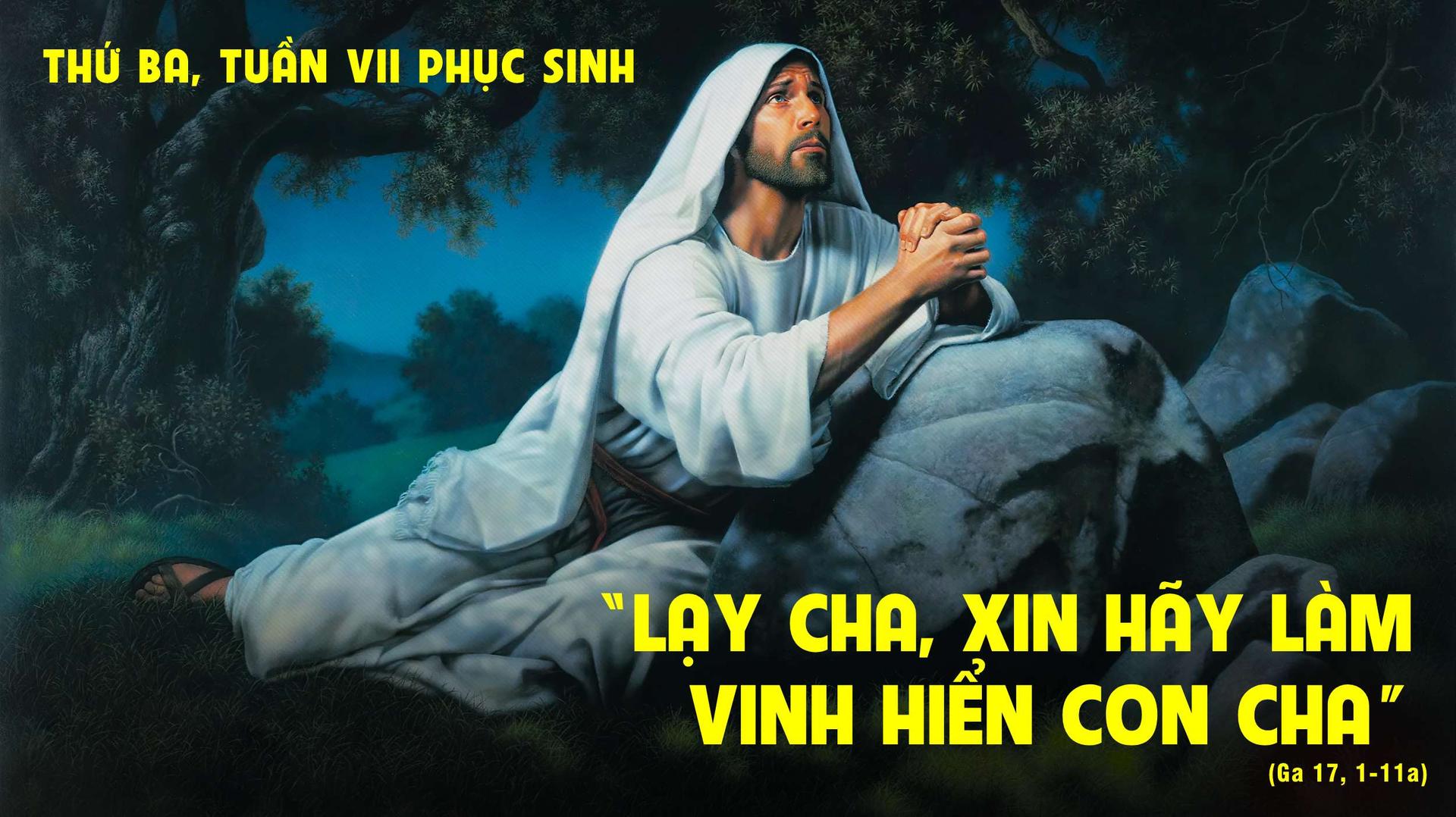 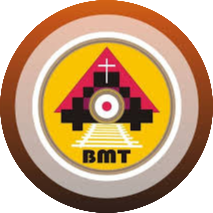 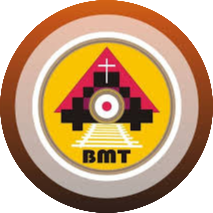 THỨ HAI TUẦN VII PHỤC SINH
Ca Nhập Lễ
Ta là Đấng trước hết và là Đấng sau cùng; Ta là Đấng hằng sống, Ta đã chết, nhưng Ta vẫn sống đến muôn đời – Alleluia.
Bài đọc 1. Cv 20, 17-27“Tôi đi cho hết quãng đường đời và hoàn tất nhiệm vụ rao giảng lời Chúa”.Bài trích sách Công vụ Tông Đồ.
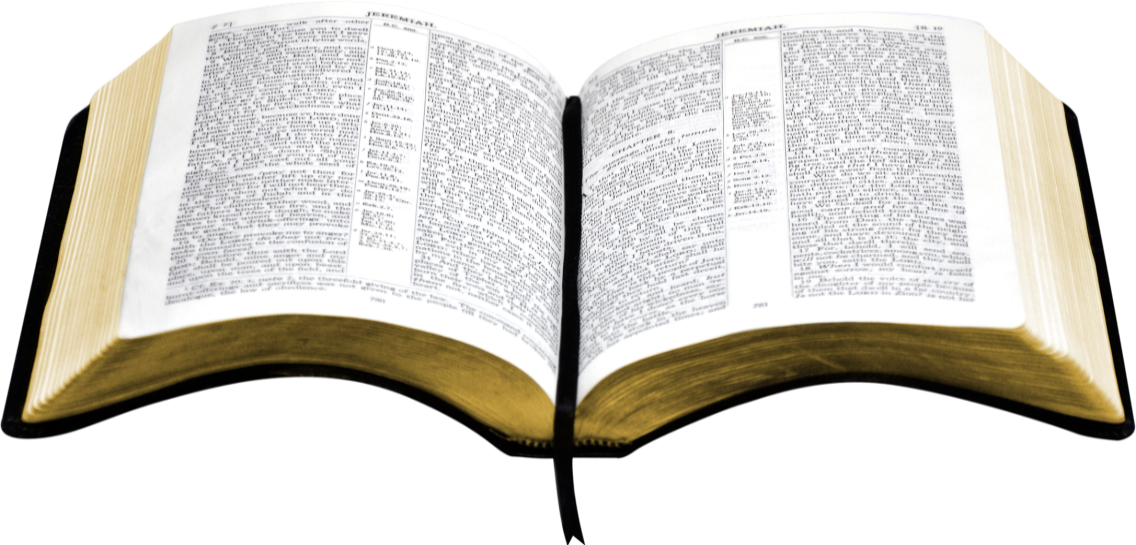 Đáp ca:
Tv 67, 10-11. 20-21
Ðáp: Chư quốc trần ai, hãy ca khen Thiên Chúa
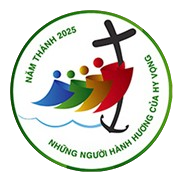 Alleluia:  Ga 14, 16
Alleluia, alleluia! – Thầy sẽ xin cùng Cha, và Người sẽ ban cho các con Ðấng Phù Trợ khác, để Ngài ở với các con luôn mãi. – Alleluia.
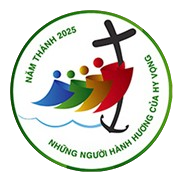 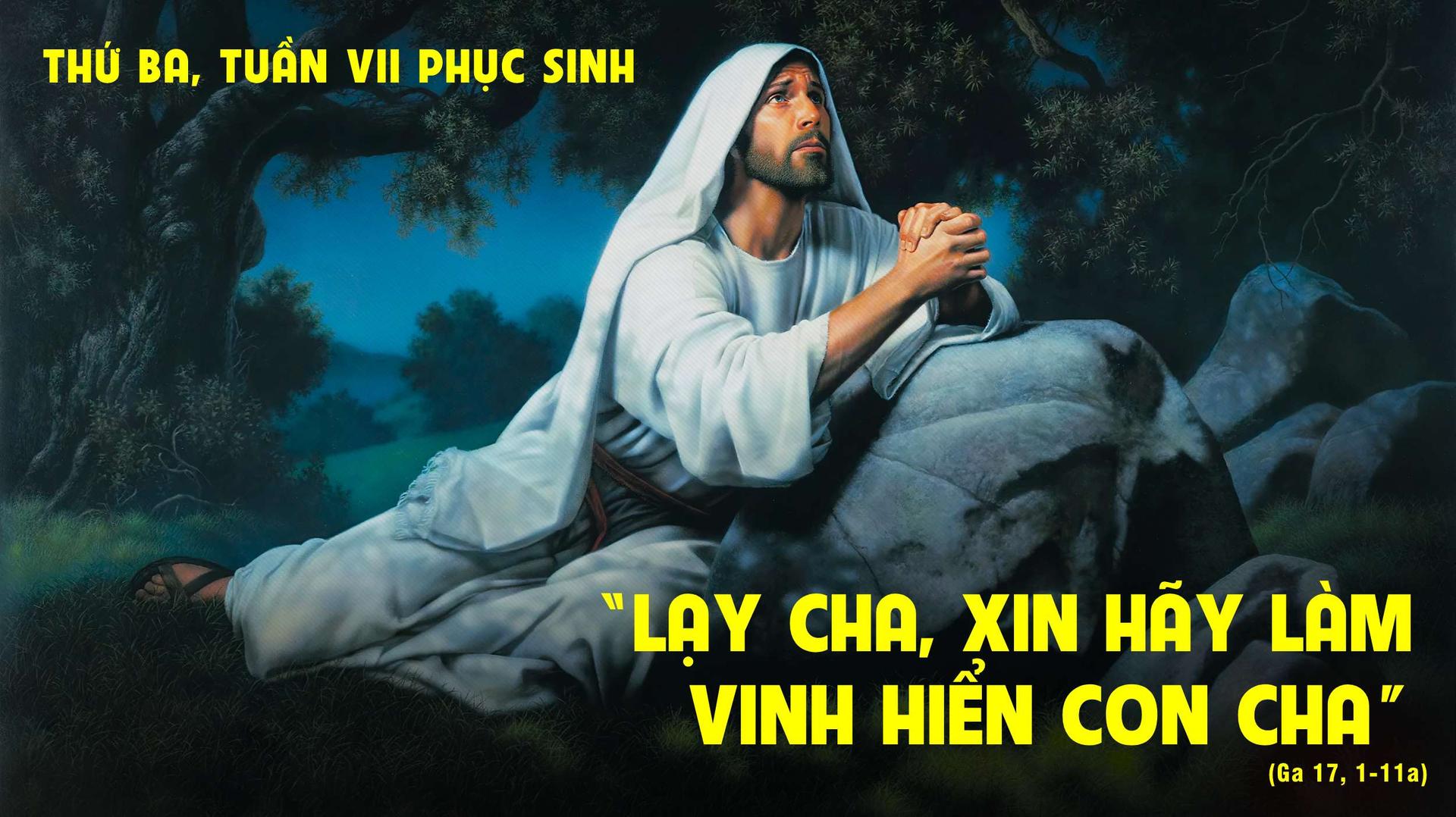 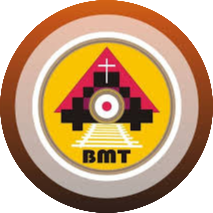 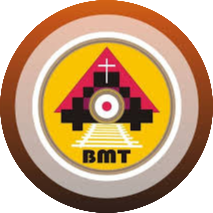 Phúc Âm: Ga 17, 1-11a
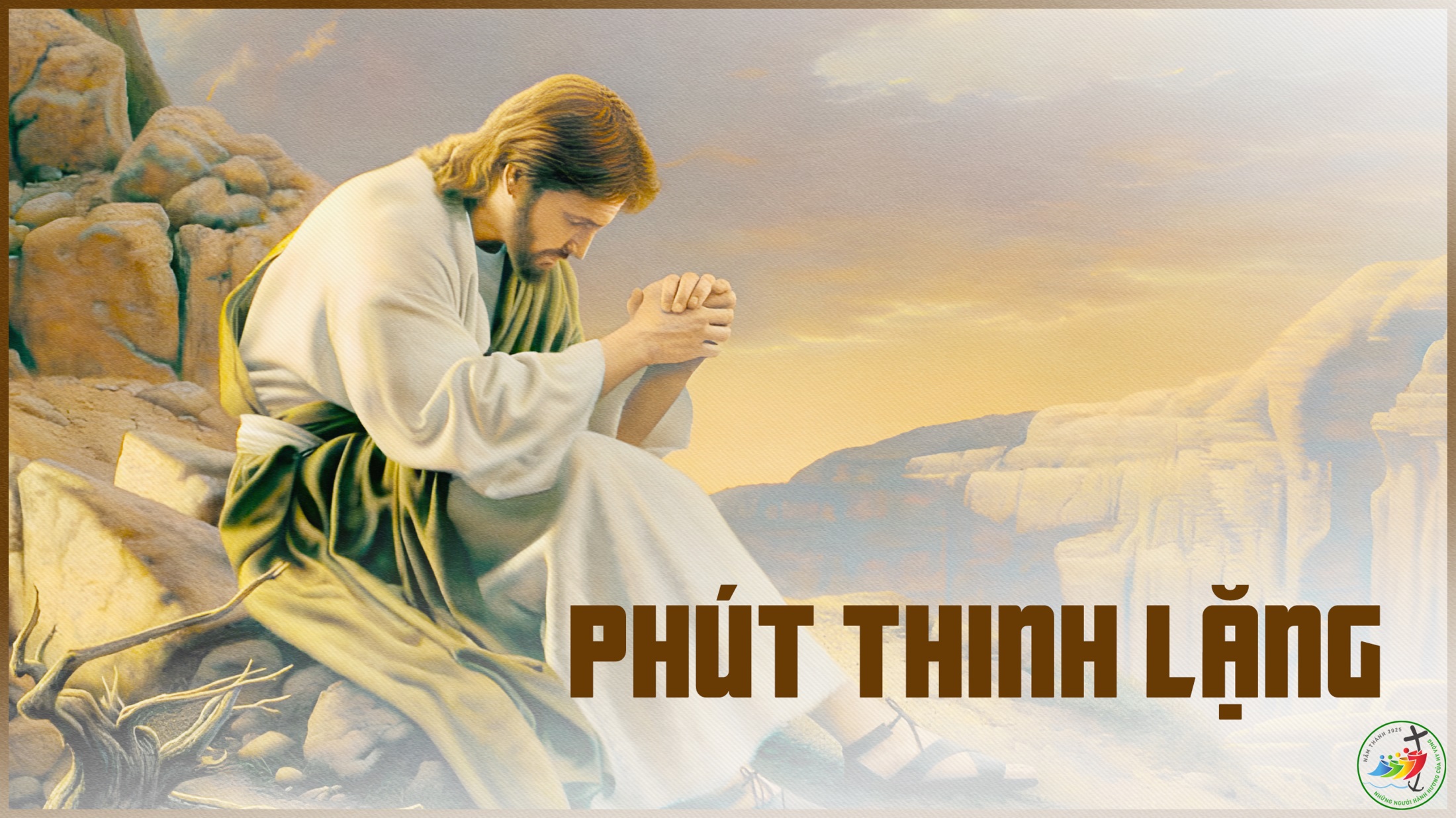 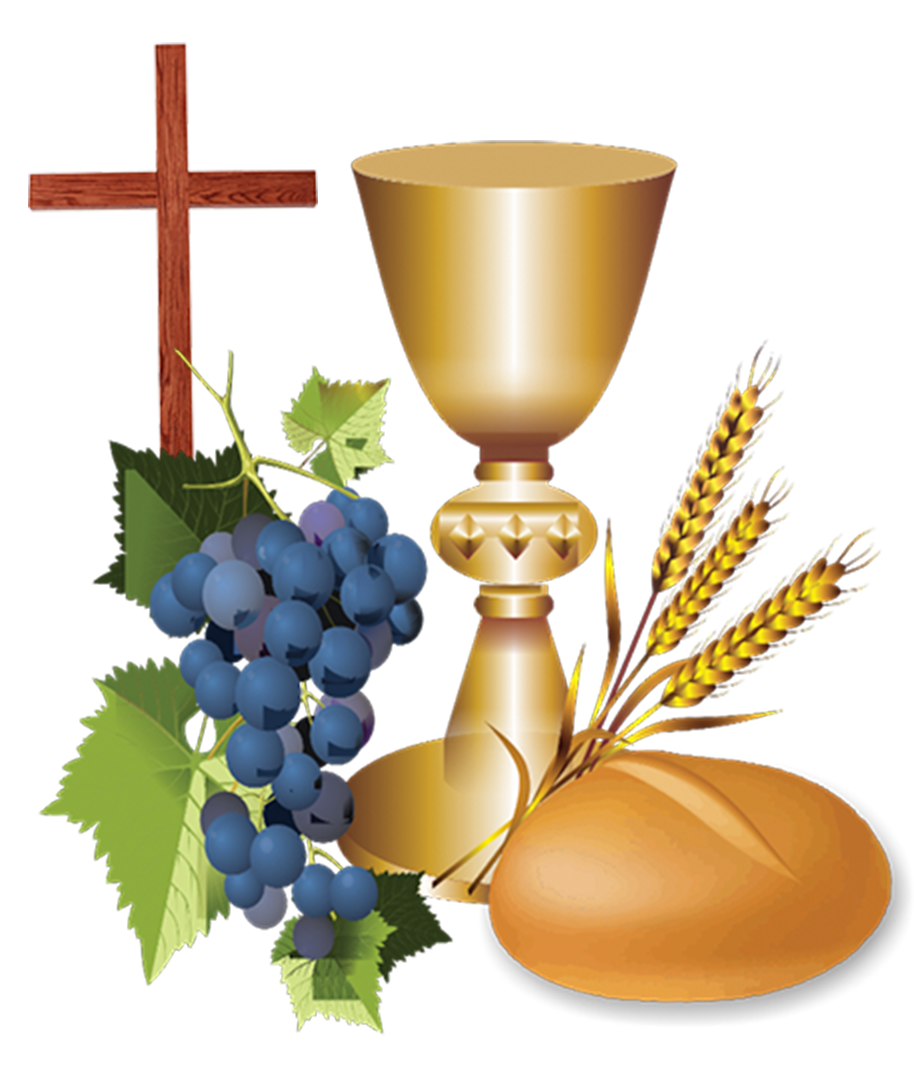 Ca Dâng Lễ
Ca Hiệp Lễ
Chúa phán:”Thánh Thần mà Cha sẽ sai đến nhân danh Thầy, chính Người sẽ dạy các con mọi điều, và sẽ nhắc nhở các con tất cả những gì Thầy đã nói với các con” – Alleluia.
Ca Kết Lễ
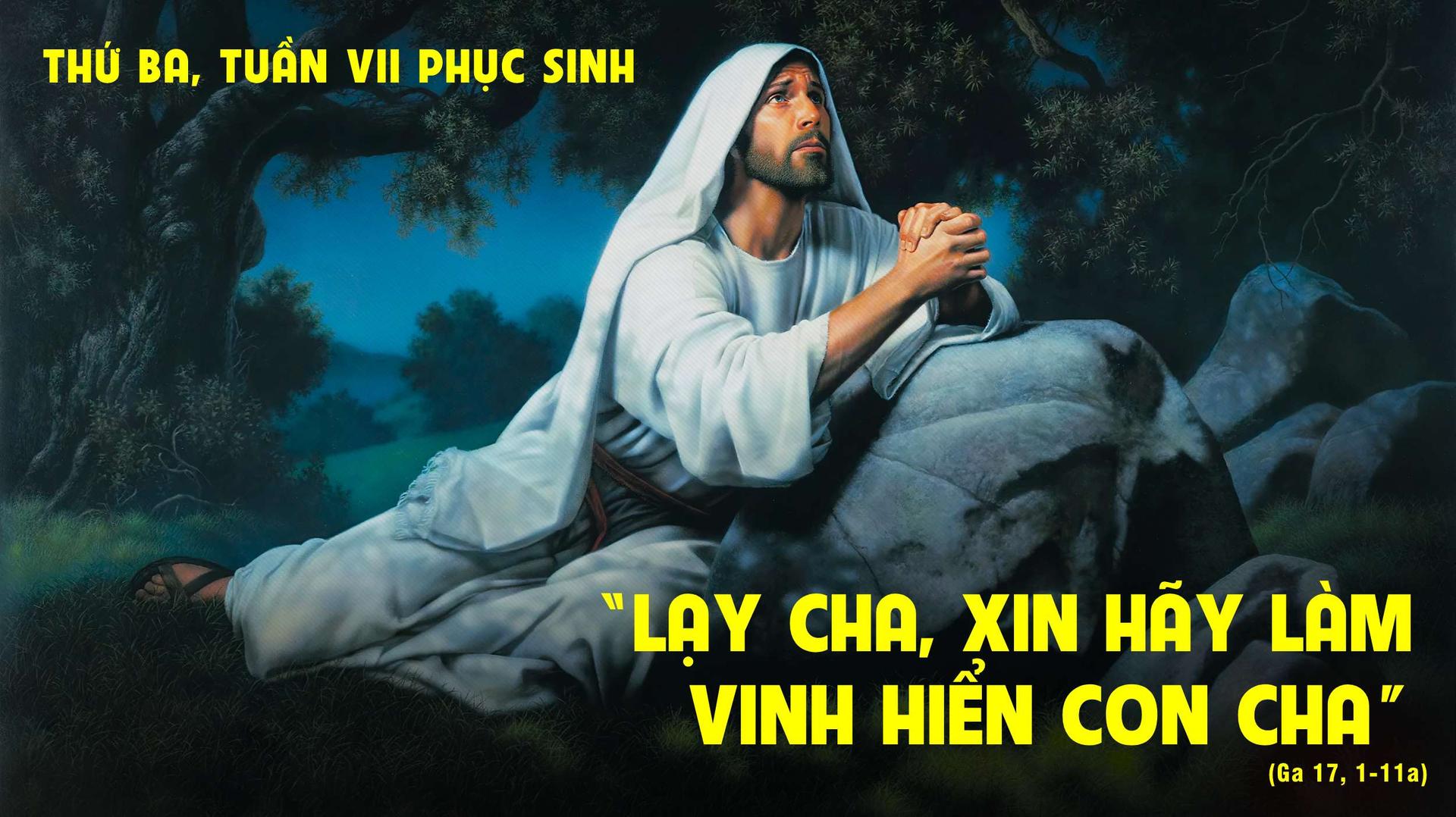 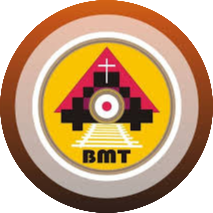 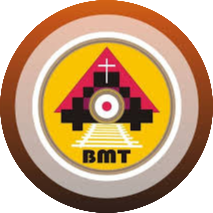 THỨ HAI TUẦN VII PHỤC SINH